Improving public transit accessibility by leveraging emerging mobility options
Lead Researcher: Katherine A. Flanigan
Brief Overview of Project
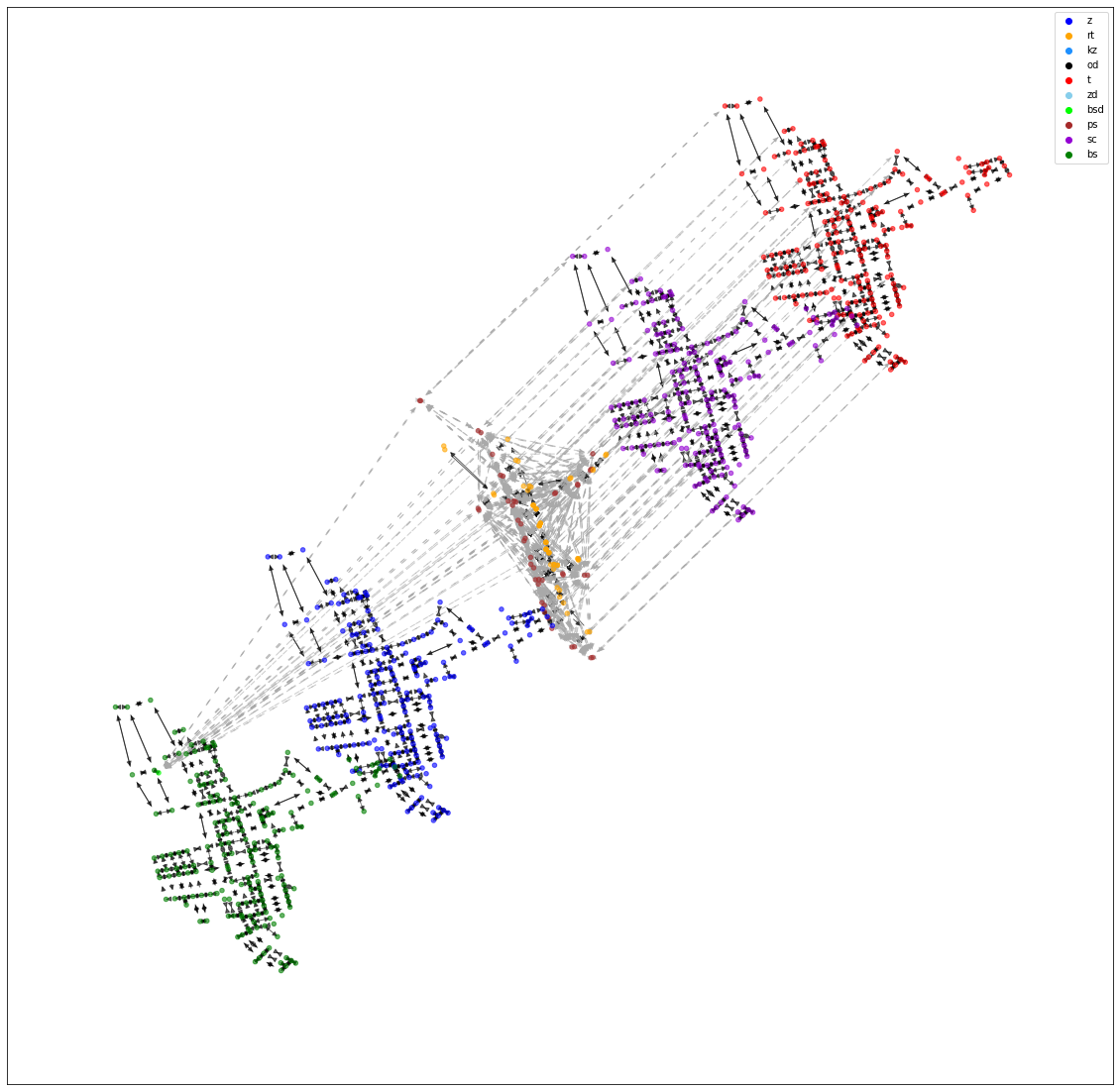 The goal is to develop a multimodal network modeling framework to measure point-of-interest accessibility, considering a diverse set of time-dependent travel costs and a comprehensive set of travel modes.

Anticipated outcomes include a methodological framework and demonstration using a multimodal network in Pittsburgh’s Hazelwood neighborhood.
Expected Outcomes
This framework will enable the evaluation of mobility disparities that exist across different populations.

Evaluation of how improvements in mobility services impact accessibility across origin-destination pairs.

Determination of the pattern of network usage across each mode and facility.